DESIGNER WORKSHOP A Quick Introduction to METHODOLOGY AND MODELSFOR SI* Security
Fabio Massacci
Name.surname@unitn.it
University of Trento, Italy
May 2011
eRISE 2011 - Massacci and Asnar
1
SYSTEM Engineering
The art and science of transforming a customer idea of what the system should do into a list of concrete requirements specifications for designing, coding , & testing then
From “User Needs”
“A general framework for dynamic management of smart card services where one or more global service applications may be present on a card to provide services to other applications.”
Something happens here
To “List of Requirements to be Tested”
CARD_SD_MUST_HAVE_TERMINATE_PRIVILEGE
CARD_APP_MUST_HAVE_TERMINATE_PRIVILEGE
FORBIDDEN_TRANSITION_FROM_OP_READY
CARD_APP_NOT_SD/FROM_INITLIALIZED
…
eRISE 2011 - Massacci and Asnar
2
THALES Eng. Process (super-simplified)
Architectural Design Viewpoints (“System” Model)
System Architect (the one closer to the customer…)
Risk Analysts
Engineeringc Design Viewpoints (Requirements Lists)
System Engineer
Security Engineer
Requirements Engineer
Many others (test engineer, software engineer) etc,
All actors contribute to develop different aspects of the system and must communicate with each other
They use models to communicate and keep viewpoints in synch!
eRISE 2011 - Massacci and Asnar
3
Security And risk Engineering
The art and science of transforming a customer idea of how to protect its assets into a list of concrete requirements specifications for designing, coding & testing them
Additional steps and actors in the process
Risk Analyst
Analyse “system” model proposed by System Architect to find what can hamper (threat) the important objetives (asset/goal) of the system and propose additional security goals (or security requirements)
Security Engineer 
Propose security solutions that address the security requirements within the framework proposed by the System Archtect
eRISE 2011 - Massacci and Asnar
4
Security And risk Engineering
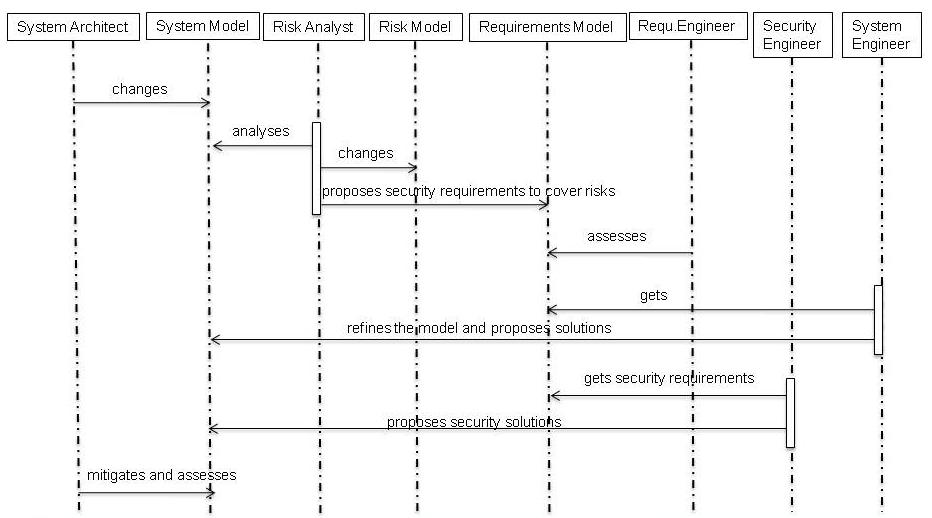 Slide cortesy of Thales Research and Technology

testing it
Example THALES Process
Security Architects
eRISE 2011 - Massacci and Asnar
5
What you are going to Do here
A bit of system architect
Your company won a bid, the procurement guys decided to use a system , the marketing guys got you some user needs and you have to understand what’s key
A bit of risk analyst
You must identify what can compromise the security of the system and deciding what can be done to mitigate them 
A bit of security engineer
And maybe identify some solution
But using some research methodology
That’s like being a junior consultant…
eRISE 2011 - Massacci and Asnar
6
Enter Socio-Technical Systems
We often have Socio-Technical Systems 
humans or organizations play a key role for overall achievement of objectives of stakeholders, not just as “users” of a system to be
Key Ideas of Goal-Based Requirements Engineering
Introduce High-level goals or concrete objectives
of Actors describing system-to-be but other relevant partners
and Social-relationship among them in terms of goals.
Trust relations among them also useful to deal with security
Reasoning identify best solution to achieve high-level goals
eRISE 2011 - Massacci and Asnar
7
The overall process
Repeat until happy
Modelling Process
Construct a model of the socio-technical system
Actors, Goals, Trust, Assignment of responsibilities, risks etc.
Reasoning Process
Analyze the model to see if we achieve certain qualities
E.g. Fulfillment of strategic goals for an actor does not depend on another actor who it is not trusted to do his part of the scheme
Refine the model
What is interesting here?
Security Properties
Each socio-technical system has some assets and we want to protect them
Confidentiality of some data
Integrity of some procedure etc.
eRISE 2011 - Massacci and Asnar
8
Basic Methodology for Single-Actor
eRISE 2011 - Massacci and Asnar
► 9
Basic Methodology for Multi-Actor
eRISE 2011 - Massacci and Asnar
► 10
The Modelling Process
Costruct a Model of the Socio-Technical System
Actors Modelling
Identify roles and their relationships (eg organizational structure)
Goal Modeling
For every actor identify its objectives and eventually refine them until assigned to actors that can achieve them or operationalized into activities of the business processes
Social Relationship Modelling 
During the goal modelling process some goals are assigned/delegated to other actors.
Identify Trust relationships
Not only we have assigned the goal to them but do we trust them to do it?
Etc.
eRISE 2011 - Massacci and Asnar
11
SI* Modeling language
Diagrammatical language
Concepts + graphical representation
Agent-oriented language
Agent notion and related concepts are used as building concepts
Organization/Business perspective on Security
Models are built diagrammatically 
Graphical Concepts and relations are used to draw (create) models
Models represent both Social actors (eg., organizations, humans, institutions) and Technical systems (e.g, software/hardware systems, architectural components, etc)
Reasoning determine “Properties” of the models
eRISE 2011 - Massacci and Asnar
12
THE BRITISH ENCYCLOPEDIA SYNDROME
Serious illness affecting all first-time modeller
Believes every concept of the modelling language must be used
Start mammoth task with first modelling construct encountered 
quickly get exhausted
Deliver bad results at the end.
Modelling is expensive: remember Occam’s razor!
Entia non sunt multiplicanda praeter necessitatem
Identify Target of Analysis first!
Use only modelling concept necessary for target and
Only those concept you will use for later stages (eg for risk)
eRISE 2011 - Massacci and Asnar
13
CONCEPTS AND GRAPHICAL REPRERESENTATION
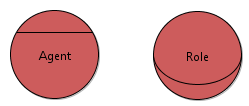 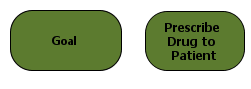 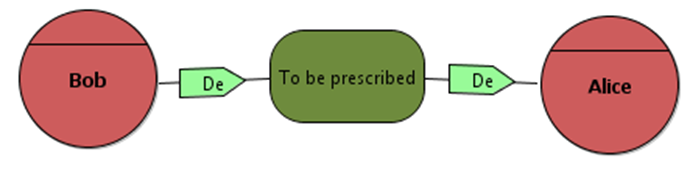 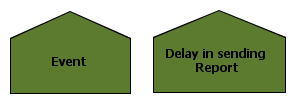 eRISE 2011 - Massacci and Asnar
14
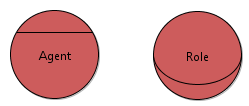 Actor: agent and role
Agent is an active entity with concrete manifestations and is used to model humans as well as software agents and organizations
Es: Bob, Alice, Dr. Paolo Rossi
Role is an abstract characterization of the behavior of an active entity within some context
Hospital, Operational Unit, Doctor, Patient,…
eRISE 2011 - Massacci and Asnar
15
Goals/Objectives/Requirements
Goal is a state of affair which an actor intends to achieve
Es: Prescribe a drug to the patient
Used to capture motivations and responsibilities of actors
Criteria for the goal satisfaction are well defined



Can be decomposed into more detailed Objectives until operational Requirements

= in ATM Influence Diagrams
Using boxes instead of ovals
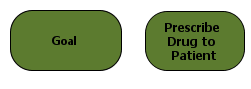 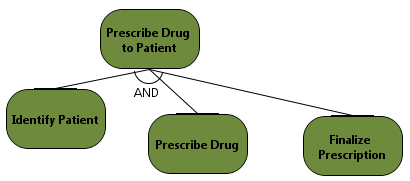 eRISE 2011 - Massacci and Asnar
16
Delegation of execution (Dependency)
Transfering of objectives from one actor to another
The depender appoints another actor (the dependee) to achieve  a goal or furnish a resource (dependum)
Bob is not capable to get prescribed by his own, he depends on Alice to achieve his goal.
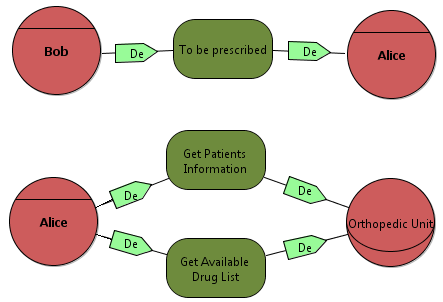 eRISE 2011 - Massacci and Asnar
17
Trust modeling
Trust is a ternary relation representing the expectations that an actor (the trustor) has concerning the behavior of another actor (the trustee). The object (e.g., goal or resource) around which a trust relation centers is called trustum	
E.g., the patient trust the Operational Unit of the Hospital to manage his/her personal data; the Operational Unit trust the doctors in using the patient’s data
Trust of permission: 
not abuse of the permission 
Trust of execution: 
Expected to achieve the goal
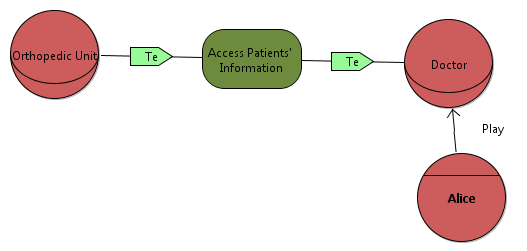 eRISE 2011 - Massacci and Asnar
18
Modeling side-effects
How to capture relations among different business objectives? 
E.g., Archive Prescription sheet in the Drug Reimbursement process may help to Verify Drug Reimbursement Data in the Report Generation phase
Contribution link (between goals and tasks)
Strong Positive (++)
Positive (+)
Negative (-)
Strong Negative (--)
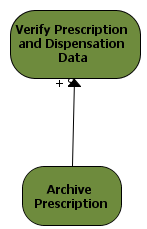 eRISE 2011 - Massacci and Asnar
19
Reasoning Example
Delegations imply a trust relation between the delegator and the delegatee
The delegator should trust the delegatee for the delegated goal
Untrusted Delegation: delegator does not trust the delegatee
Permissions to execute activities or manage resources is assigned with a certain purpose
The delegatee receives a resource because he needs to know the content of the resource to achieve a goal 
Sometimes, actors receive resources they do not use. This security leak is known as need-to-know issue
Goal fulfillment (see first slide)
eRISE 2011 - Massacci and Asnar
20
Properties of Design
Availability
verify if actors delegate execution of their objectives to trusted actors
verify if requesters can satisfy their objectives, that is, they have assigned their objectives to actors with the capabilities to achieve them
verify if requesters are confident to satisfy their objectives
Authorization
verify if actors delegate the permission on their entitlements to trusted actors
verify if owners  are confident that their entitlements are not misused
verify if actors have the rights to delegate the permission to achieve a service
eRISE 2011 - Massacci and Asnar
21
Properties of Design (II)
Availability & Authorization
verify if requesters can achieve their objectives, that is, they have assigned their objectives to actors that have both the permission and  capabilities to achieve them
verify if requesters are confident to achieve their objectives
verify if actors have the permissions necessary to achieve they duties
Privacy
verify if permission has been granted to actors who actually need such a permission to achieve their duties (Need-to-know principle)
This is an important property to fulfill EU legislative privacy requirements
eRISE 2011 - Massacci and Asnar
22
EVENT BASED RISK MODELLING
Risk is defined as an event that has a negative impact on the satisfaction of one or more goals
Eg. Delay in sending Reimbursement report to the HealthCare Authority can be considered as a risk as it may hamper the goal Being Reimbursement
Unwanted incidents might impact goals
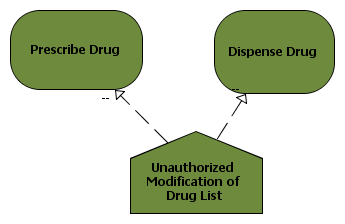 eRISE 2011 - Massacci and Asnar
23
Modelling EVENT-BASED Risks
Goal
“thing” that need to be achieved
Event
“uncertain circumstance” that affect the goal layer
Treatment
measures to treat events
eRISE 2011 - Massacci and Asnar
24
Target for the day - Rationale
Why we use models?
because models allows us to answer more precisely to questions about the quality of final requirements.
we can prove fulfillment of strategic goals for an actor does not depend on another untrusted actor (at least at this level of abstraction)
We cannot do the same if we just use natural language
The type of questions determine the type of models
i.e. presence of different constructs that capture different properties.
eRISE 2011 - Massacci and Asnar
25
Target for the day - Rationale
Expressiveness in Models is not free
At the beginning you must design our construct and identify reasoning procedures about it
Each and every time you draw a constructl for a specific application you must ask a domain expert or a stake-holder whether all real-life situations corresponding to the constructs are actually present
eRISE 2011 - Massacci and Asnar
26
Si* Tool
Modeling
Pallet
Drawing Area
Reasoning
http://sistar.disi.unitn.it/
eRISE 2011 - Massacci and Asnar
► 27